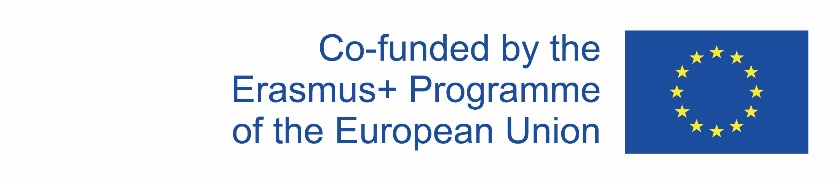 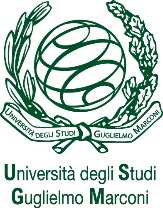 ADMINISTRATIVE AND FINANCIAL 
ARRANGEMENTS

Ilaria Reggiani
Università degli Studi Guglielmo Marconi

UNI-TEL 2nd Official Project Meeting 
28-29 September 2021
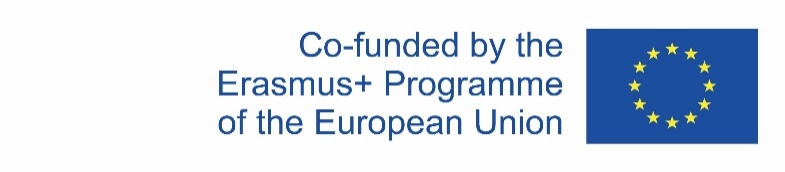 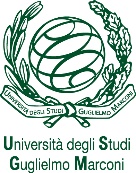 OVERVIEW
Key Documents/Management tools
Financial basic statements and terms
Unit costs (Staff, Travel & Cost of stay)
Actual costs (Equipment & Subcontracting)
Reporting and scheduling of payments
Financial reporting
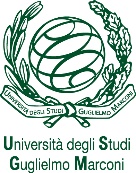 2
KEY DOCUMENTS
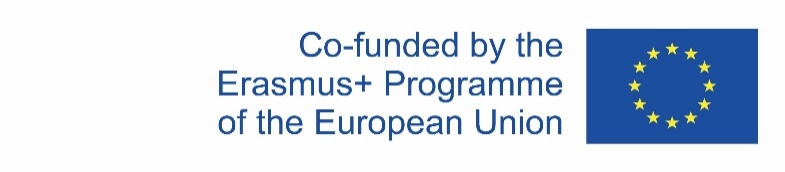 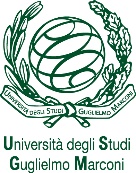 UNI-TEL OFFICIAL DOCUMENTS
Grant Agreement (n. 617496-EPP-1-2020-1-IT-EPPKA2-CBHE-JP + Annexes)
Partnership (Internal) Agreement between Coordinator and Partners
ERASMUS Programme Guide – Call for proposals 2020 (EAC/A02/2019)

MONITORING TOOLS
UNI-TEL Project Handbook + Annexes (Deliverable N. 7.1)
Approved project budget (is available and accessible for anybody)

LINKS
Google DRIVE  https://drive.google.com/drive/folders/1QG6hebwP5qCZb-2z4UNrpeGWMIEDjKpV?usp=sharing

EACEA beneficiary space: https://eacea.ec.europa.eu/erasmus-plus/beneficiaries-space/capacity-building-in-field-higher-education-2020_en
(where you can find the EU Programme, Reporting Documents, new amendments..)
3
[Speaker Notes: Documents on which this presentation is based and key documents and links for reporting of costs]
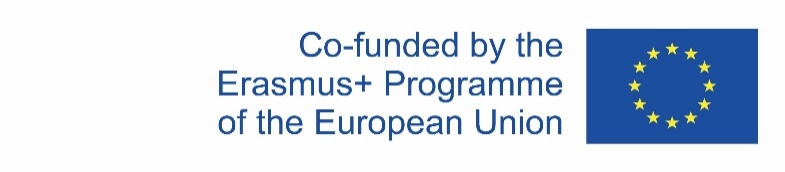 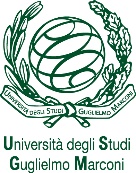 Official UNI-TEL Budget
4
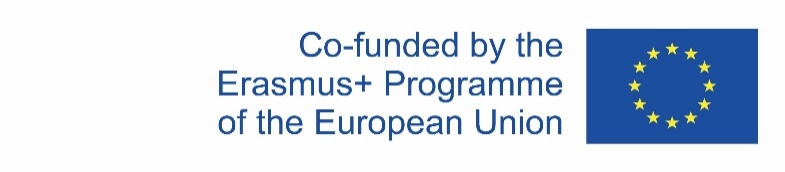 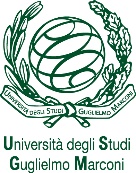 UNI-TEL ESTIMATED BUDGET OF THE ACTION
(Annex III of Grant Agreement)
Maximum Contribution to the Project Costs
UNITS COSTS
ACTUAL COSTS
The expenses related to the meetings (travel and costs of stay) that we will not be able to organise will be set aside
5
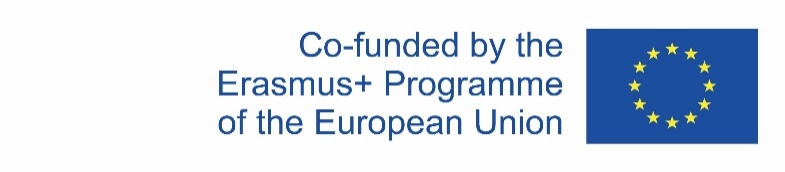 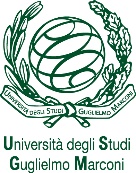 Funding rule  & Financing approach
Capacity-building projects in the field of higher education incur a large variety of costs, including staff costs, travel costs and costs of stay, equipment costs, sub-contracting costs, costs for dissemination of information, publishing, translation, overheads costs, etc. 

The word "grant" refers to the amount of financing that may be requested from the programme, representing the European Union financial contribution to the project, and should not be mistaken with the total costs of a project which also includes co-funding from the partner institutions and external stakeholders.
6
[Speaker Notes: The word "grant" refers to the amount of financing that may be requested from the programme, representing the European Union financial contribution to the project, and should not be mistaken with the total costs of a project which also includes co-funding .
The EU grant to the projects has to be considered as a contribution to cover part of the actual costs incurred by the partner institutions in carrying out the activities foreseen in the application/project. Participation in a Capacity-building project necessarily requires co-funding from the beneficiary institutions.]
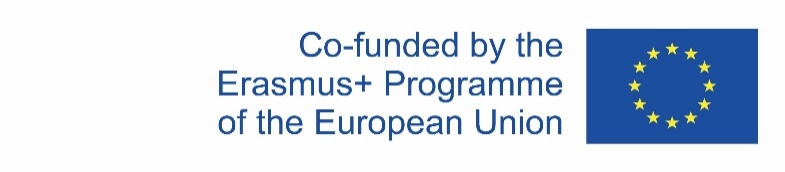 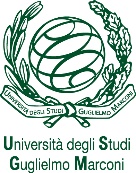 Funding rule  & Financing approach
The financial support to Erasmus+ Capacity-building projects is based on an estimated budget combining contribution to unit costs and actual/real costs. 
Co-funding principle
Grant  ≠ Total costs of the project
Co-financing implies that the EU grant may not finance the entire costs of the project Applicants do not have to provide information about sources of funding other than the EU grant, nor they have to justify the costs incurred by the project.
Grant (combination of two different financing approaches)
  UC: Unit Costs (Staff, Travel and Costs of stay)
  AC: Actual costs (Equipment, Subcontracting and Exceptional costs)
7
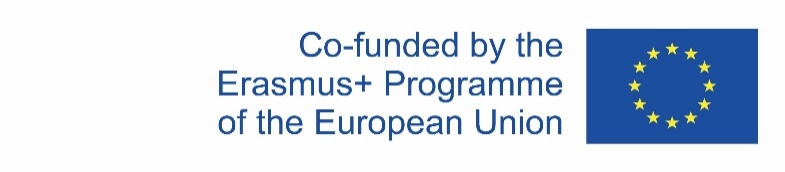 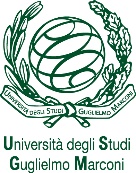 UNIT COST - DEFINITION
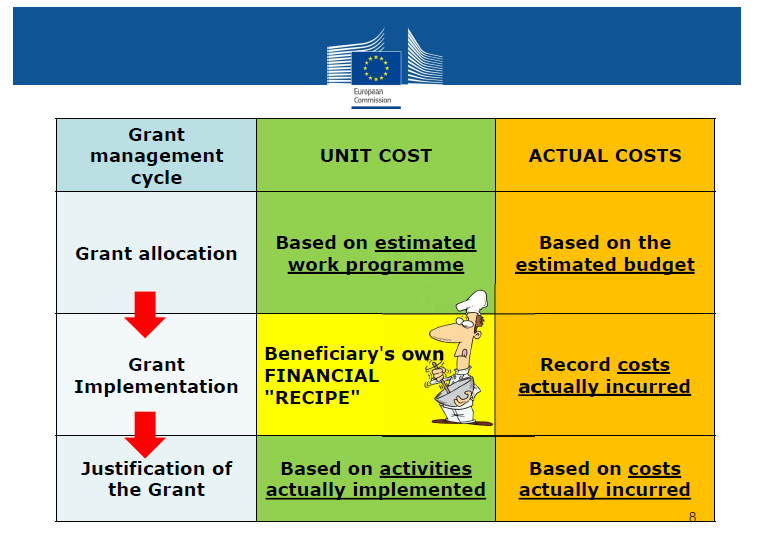 8
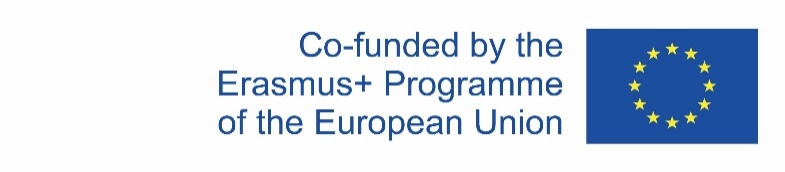 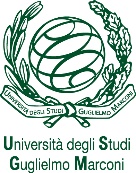 UNIT COSTS - STAFF COSTS
Contribution to Institutions for Staff* performing tasks necessary to achieve the objectives of the project
Unit cost = amount in Euro per working day per staff (not linked to the actual level of remuneration in the salary slip)
Calculation          3 variables: staff category, country, number of days 
Categories: Managers, Researchers/Teachers/Trainers, Technical, Administrative 
*Formal contractual relationship with a beneficiary organisation
9
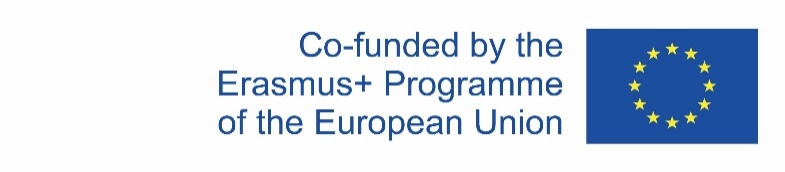 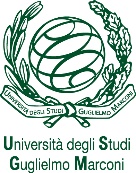 UNIT COSTS - STAFF COSTS
It is relevant the nature of work performed, not status of individual (not a huge discrepancy from the contractual role and the tasks/roles performed)
Country in which staff is employed, independently of where tasks are executed
Number of days proportioned to the work carried out (not more than 20 DD per month/240 DD per year)
10
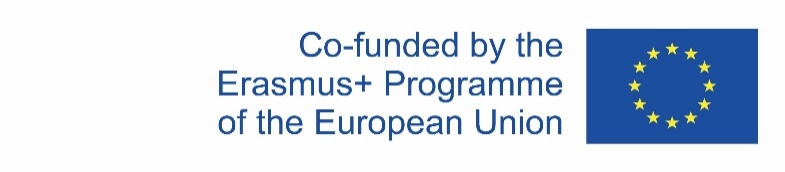 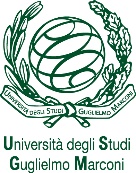 STAFF costs - Supporting documents
1st reporting period – by 14 November 2021  

To send to r.linsalata@unimarconi.it and cc m.fasciani@unimarconi.it; i.reggiani@unimarconi.it
11
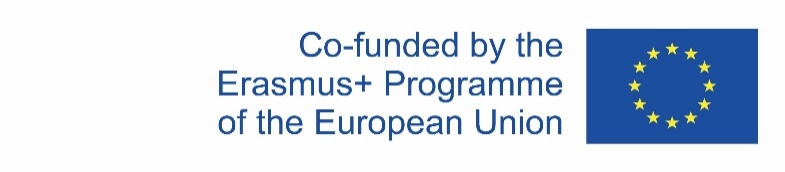 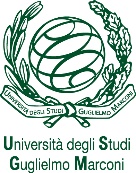 STAFF costs - Supporting documents
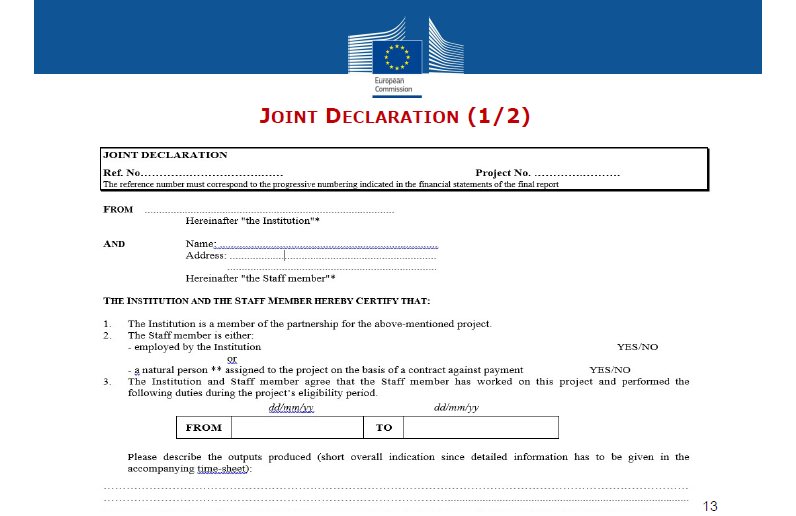 12
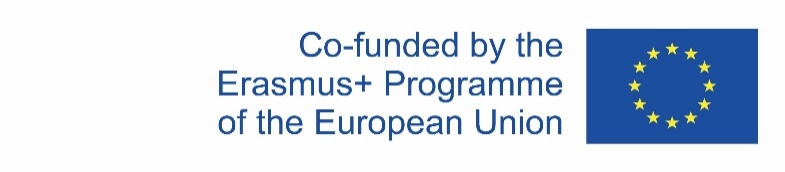 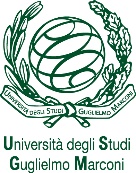 STAFF costs - Supporting documents
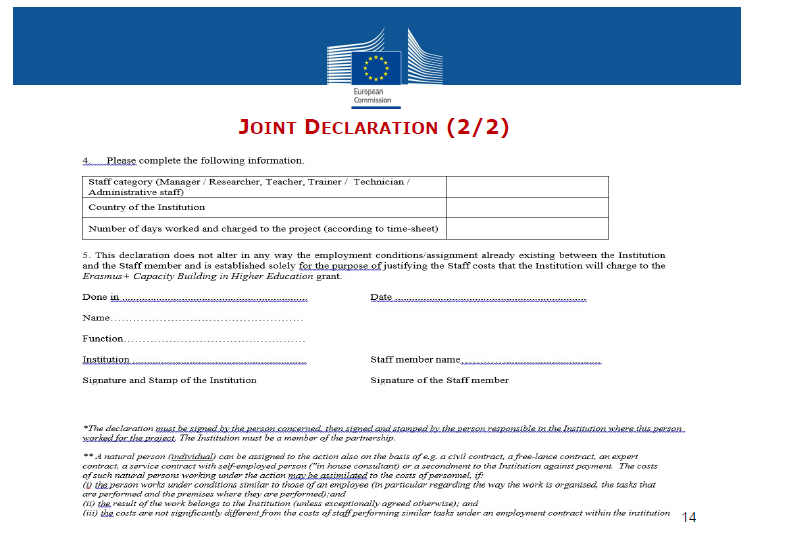 13
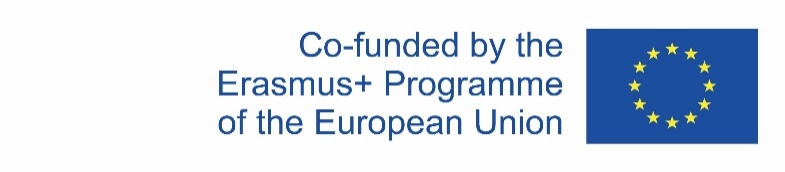 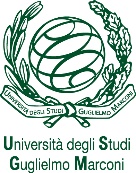 STAFF costs - Supporting documents
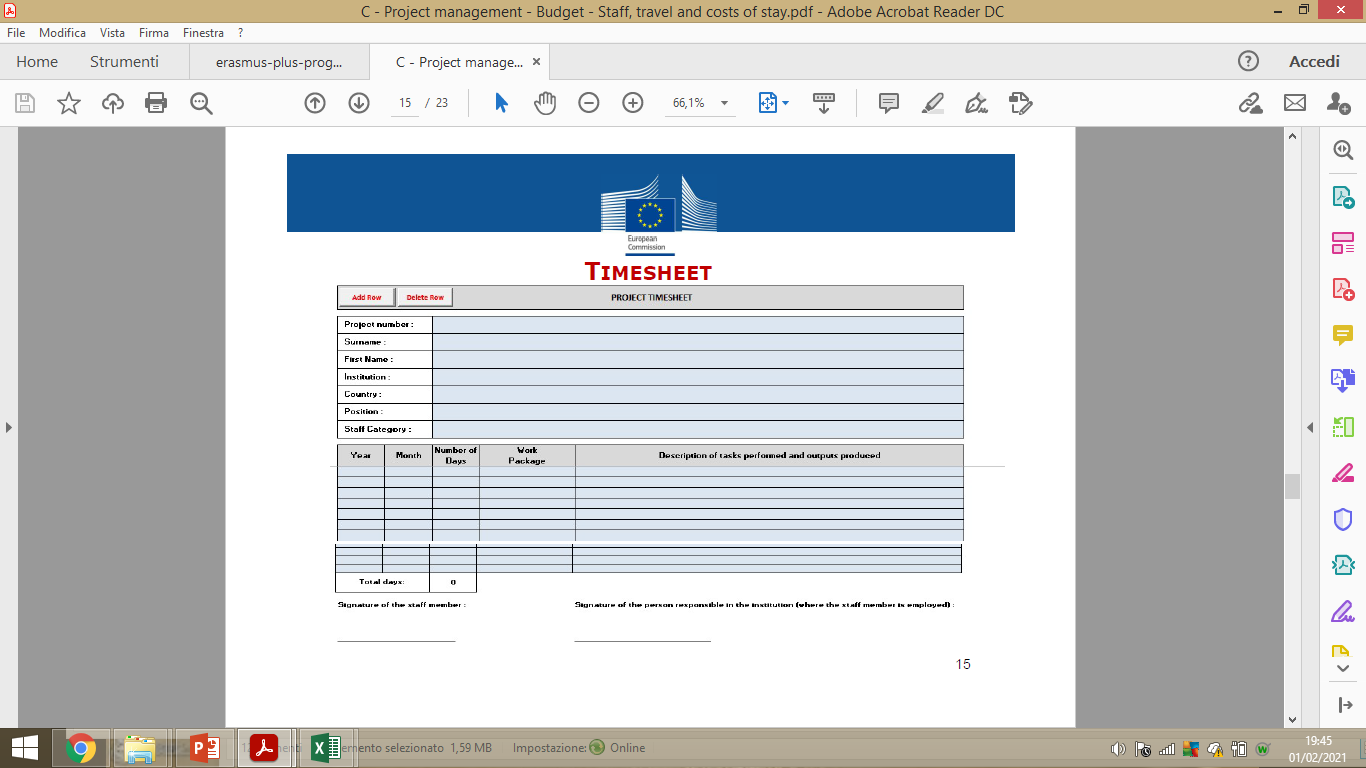 14
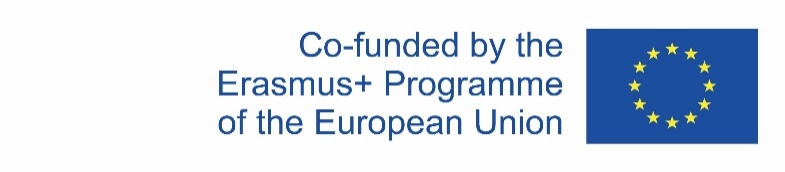 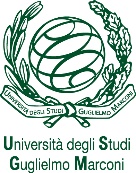 Actual costs
Definition
VAT
Exchange rate
Tendering procedure
Equipment
Subcontracting
15
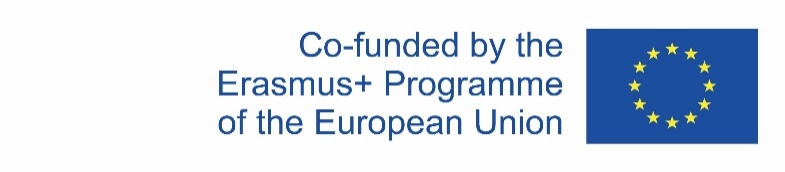 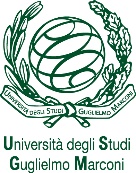 Actual costs - Definition
Expenses actually incurred

(Documented and justified with corresponding level of cost)
Example:

Reported cost (laptops) of 1.500 EUR 
=
Supporting documents to the value of 1.500 EUR
16
Actual costs - Equipment SEE YOUR BUDGET
Relevant to the objectives of the project and 
foreseen in the application
the total purchase cost of the equipment will be taken into account and not the equipment's depreciation
Exclusively for Partner Country Higher Education Institutions  Recorded in the inventory of the institution 
Labelled with E+ stickers (to be printed by beneficiaries)
 https://eacea.ec.europa.eu/about-eacea/visual-identity-and-logos-eacea/erasmus-visual-identity-and-logos_en
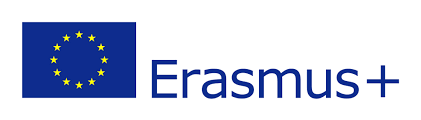 Prior authorization from the Agency
Equipment not foreseen in the application? (Serious) Delays in the purchase/instalment?
17
[Speaker Notes: Equipment should be instrumental to the objectives of the project and should therefore be purchased at the beginning of the project implementation period. The procurement and delivery of equipment to Partner Country institutions is often a rather complex procedure that should be taken into consideration at the planning stage. In addition, as above mentioned, VAT is not considered as an eligible project cost. Therefore, the measures for the exemption should be launched sufficiently in advance to the purchase of the equipment.]
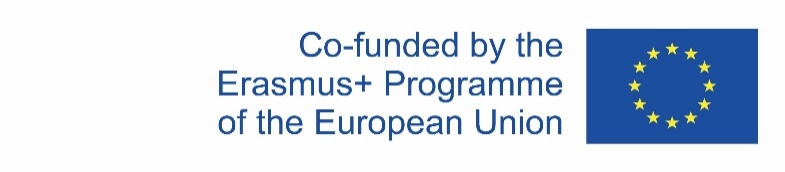 Actual costs – Subcontracting SEE YOUR BUDGET
Implementation of specific tasks, by third party, to which a contract is awarded by one/several beneficiaries

Tasks that cannot be performed by Beneficiaries
NO project-management related tasks
Organization of final conference
Printing posters/leaflets
Translation
Consultancy for external experts
Financial audit
Prior authorization from the Agency
Subcontracting not foreseen in the application?
18
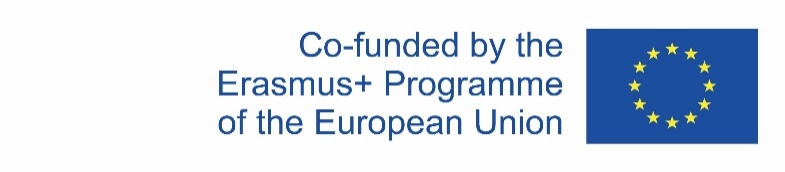 Actual costs
VAT is Ineligible
Unless official document from Iranian Tax Authority proving that the corresponding costs cannot be recovered
19
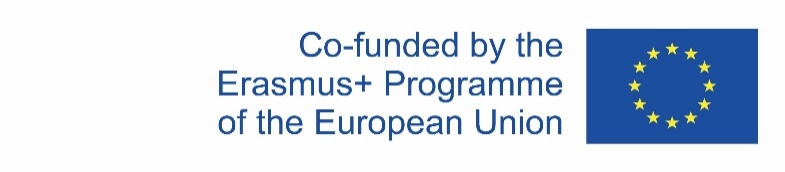 Actual costs - Supporting documents
To keep with project accounts
To be sent with Final Financial statement and for periodical reporting:

>EUR 25.000: best value for money, invoices, subcontracts for subcontracting, competitive offers
20
[Speaker Notes: where the value of a contract awarded in accordance with those Articles is over EUR 25.000 and less than EUR 134.000, the beneficiaries shall launch a tendering procedure and obtain competitive offers from at least three suppliers and retain the one offering best value for money, observing the principles of transparency and equal treatment of potential contractors and taking care to avoid conflicts of interests.]
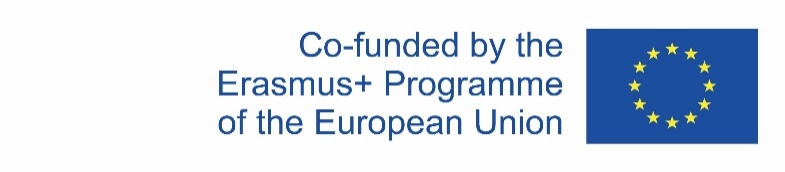 Actual costs - Recommendations
Always ask for three quotations from different suppliers either for equipment or for subcontracting
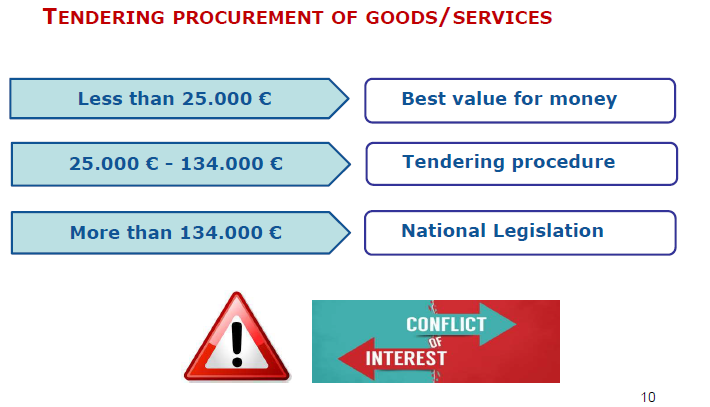 21
[Speaker Notes: where the value of a contract awarded in accordance with those Articles is over EUR 25.000 and less than EUR 134.000, the beneficiaries shall launch a tendering procedure and obtain competitive offers from at least three suppliers and retain the one offering best value for money, observing the principles of transparency and equal treatment of potential contractors and taking care to avoid conflicts of interests.]
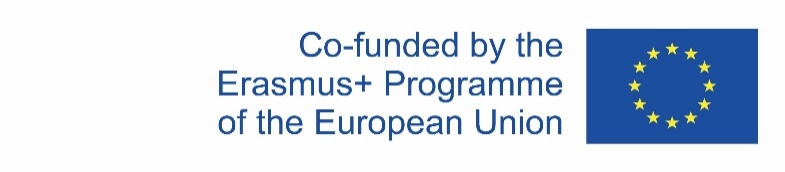 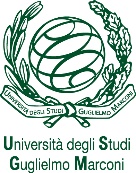 Eligible Costs
Grant Agreement ARTICLE II.19 — ELIGIBLE COSTS
Incurred by the beneficiaries during the eligibility period 
(UNI-TEL: 15/01/2021 – 14/01/2024)
Foreseen in the application/budget
In connection with action/necessary for project implementation
Identifiable, verifiable, recorded in the accounting records
Comply with requirements of tax/national legislation
Reasonable, complying with sound financial management 
	(Economy and Efficiency)
22
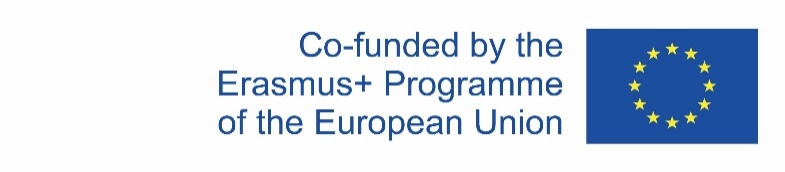 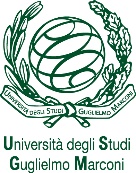 Ineligible Costs
Costs NOT fulfilling requirements of Art. II.19.1 
Grant Agreement  II.19.4 Ineligible costs
examples:
equipment such as: furniture, motor vehicles, alarm systems
costs linked to the purchase of real estate
activities not in project beneficiaries' countries unless prior authorization
Exchange losses
in kind contribution
 excessive expenditure
deductible VAT
23
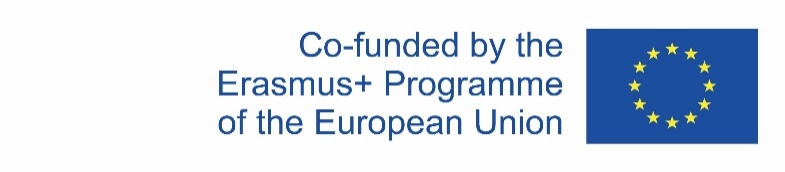 Financial Monitoring and Reporting by EC





Financial monitoring per budget heading/partner/WP during project implementation (for budget consumption)

Statement on the use of the previous pre-financing for PR and request for second pre-financing

Financial reporting at final report stage, supported by Audit Certificate (Report of Factual Findings on the Final Financial Report )  

Financial Statements (".xls" format) available in the UNI-TEL drive folder or in 
https://eacea.ec.europa.eu/erasmus-plus/beneficiaries-space/capacity-building-in-field-higher-education-2020_en
Financial statements (Excel)        main financial reporting tool:
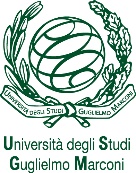 24
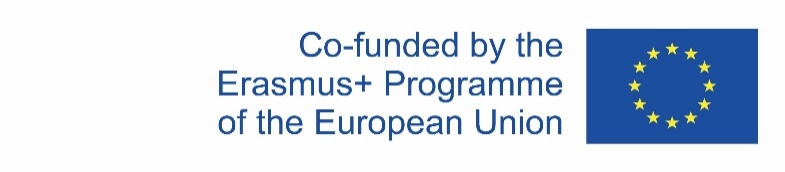 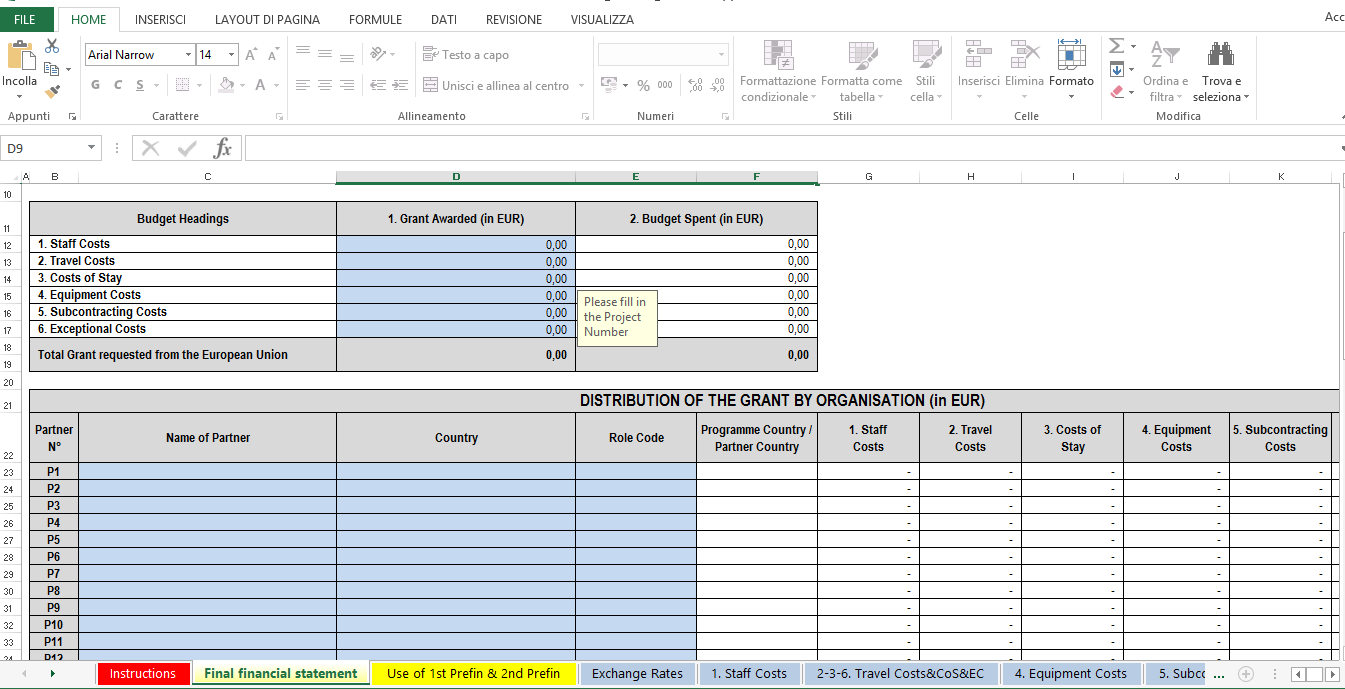 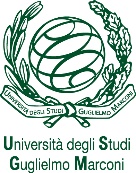 25
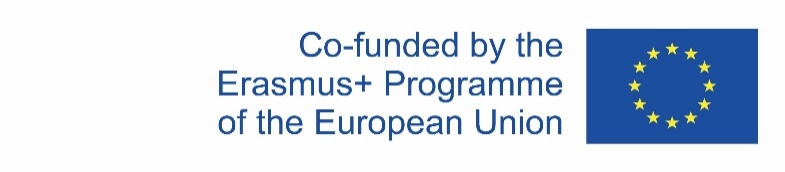 Payment’s Process & Condor requirements
26
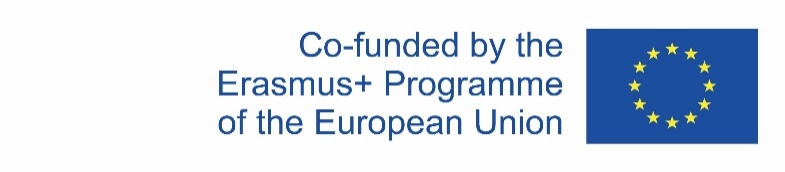 Reporting and scheduling of payments IRANIAN partners
Payments are linked to BOTH EACEA and internal reporting
30% of the estimated Erasmus+ grant contribution at the project beginning (I tranche)
20% of the estimated Erasmus+ grant contribution after the submission and acceptance of first internal monitoring (all documents provided by 14 November 2021) covering the first 10 months of the project (technical and financial reporting – (II TRANCHE by early 2022 through Condor Service)
FOR the FIRST TRANCHE the 6% FEE to pay to Condor has been covered by USGM
The NEXT 6% Commissions related to following TRANCHES will be paid by each IR Partner
Partners will submit all the necessary proofs of expenditure/activity based on the documents and reporting templates provided by the Executive Agency and the Coordinator and accessible though Google Drive + Management Handbook
27
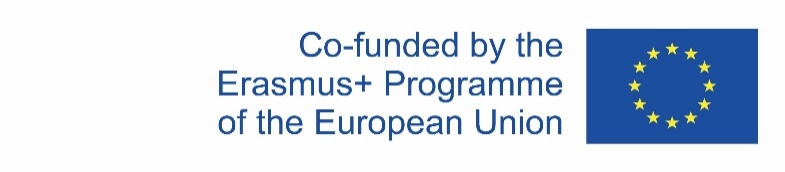 Reporting and scheduling of payments EUROPEAN partners
Payments are linked to BOTH EACEA and internal reporting
20% of the estimated Erasmus+ grant contribution at the project beginning (I tranche) 
30% of the estimated Erasmus+ grant contribution after the submission and acceptance of first internal monitoring (all documents provided by 14 November 2021) covering the first 10 months of the project (technical and financial reporting – (II TRANCHE by early 2022 through USGM Bank Transfer)
Partners will submit all the necessary proofs of expenditure/activity based on the documents and reporting templates provided by the Executive Agency and the Coordinator and accessible though Google Drive + Management Handbook
28
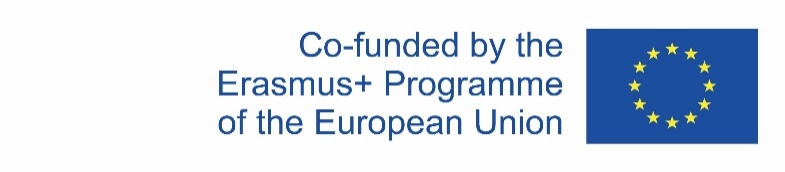 NEXT Reporting and scheduling of payments
Payments are linked to BOTH EACEA and internal reporting
20% of the estimated Erasmus+ grant contribution after the approval of the progress report by the Executive Agency  (M 21 - III tranche 20% of prefunding) 
20% of the estimated Erasmus+ grant contribution after the submission and acceptance of second internal monitoring (M 28 – IV tranche 20% of prefunding) 
Final balance, after the approval of the Final Report (M36) by the Executive Agency*. 
(*Final balance will be reduced of expenses anticipated by the Coordinator)
29
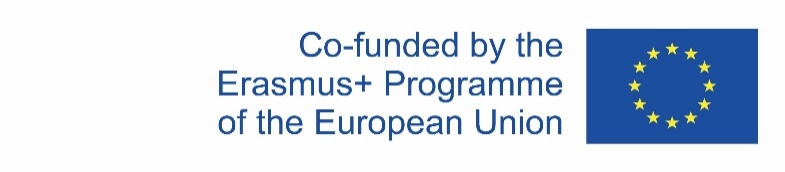 Thank you for listening!
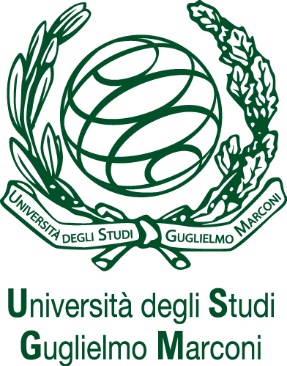 Ilaria Reggiani
i.reggiani@unimarconi.it
Ph: 0039 06 37725526
30
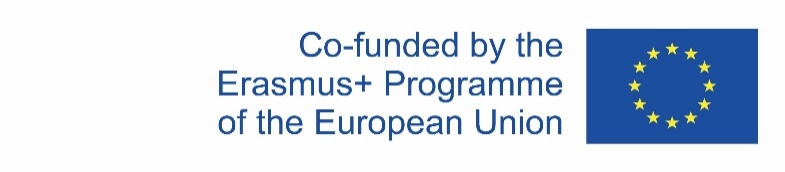 UNIT COSTS
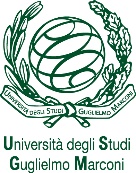 Definition

Staff costs

Travel costs and costs of stay
31
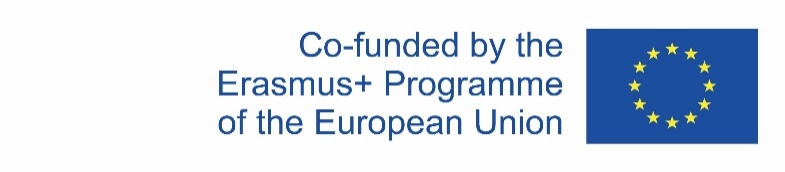 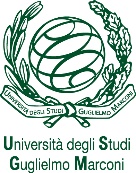 UNIT COST - DEFINITION
Fixed contribution multiplied by number of units, 
based on "Triggering events" (activities/outputs)
No need to justify level of spending 
Need to proof the expenditure/workload/Travel

Financial control/audit            declared unit costs supported with proofs of activities implemented

Declared unit costs ------ >   proofs of activities implemented
32
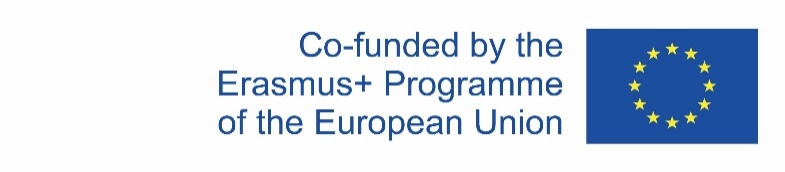 Check & Audits
EACEA/Commission may carry out technical/financial checks and audits in relation to the use of the grant

 During implementation of Agreement and for a period of 5 years starting from the date of payment of the balance/recovery order

 Usually outsourced to external auditors 

 At premises of coordinator and/or partners
33
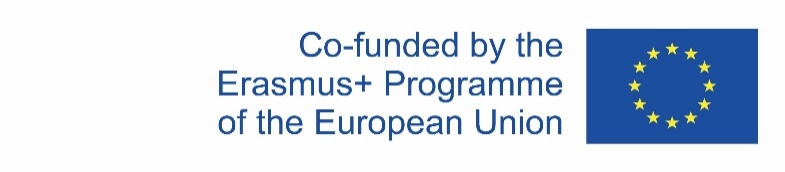 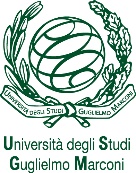 Travel costs and Costs of Stay
Travel/stay for staff participating in eligible activities related to the achievement of the project
Based on the duration of the stay (including travel) of the participants.
Calculation: 3 variables       travel distance (travel costs), duration (costs of stay) and type of participant

UNI-TEL: Staff
Under contract with beneficiary
Travels intended for the activities listed in the E+ Programme Guide
34
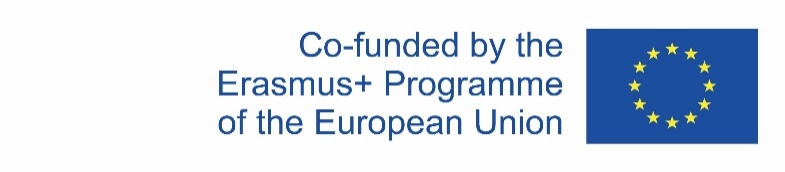 Travel costs: rules
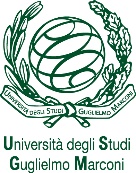 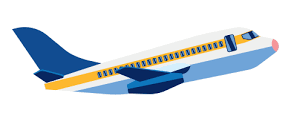 From home institution to venue of activity 
(project beneficiaries' countries) and return
Travel distance calculator (one-way travel):
https://ec.europa.eu/programmes/erasmus-plus/resources/distance-calculator


Calculation           
unit cost corresponding to applicable 
distance band
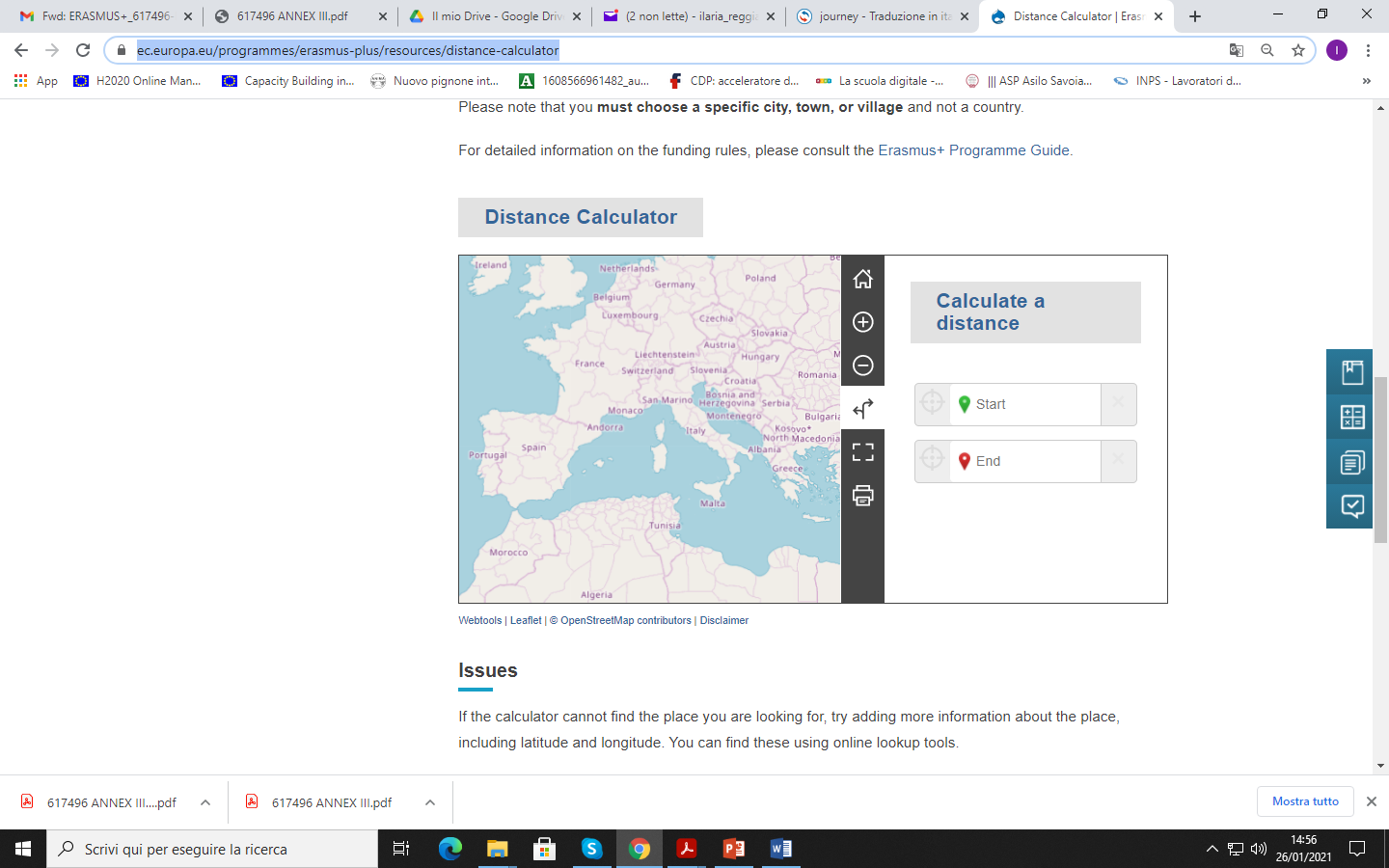 35
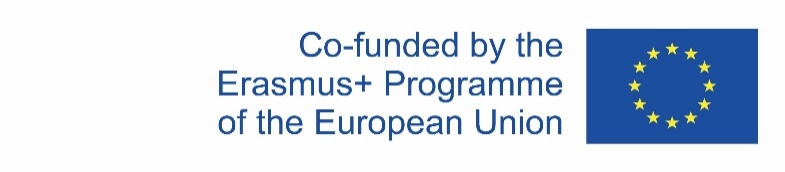 Travel costs: rules
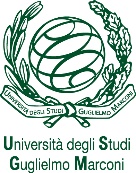 Financial support will be provided only for travels that are directly related to the achievement of the objectives of the project
Contribution to unit costs: 
	
For travel distances between 10 and 99KM: 20 EUR per participant 	 	
For travel distances between 100 and 499 KM: 180 EUR per participant 	
For travel distances between 500 and 1999 KM: 275 EUR per participant 	
For travel distances between 2000 and 2999 KM: 360 EUR per participant 	
For travel distances between 3000 and 3999 KM: 530 EUR per participant 	
For travel distances between 4000 and 7999 KM: 820 EUR per participant
36
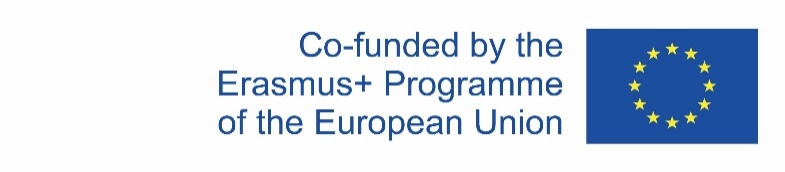 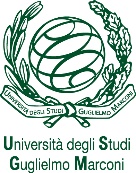 Costs of stay: specific rules
Staff activities outside city of their home institution.
Costs for subsistence, accommodation, local and public transport such as bus and taxi, personal or optional health insurance.
Calculation: 
number of days of activities (including travel) = Number of unit costs

Unit costs for staff
37
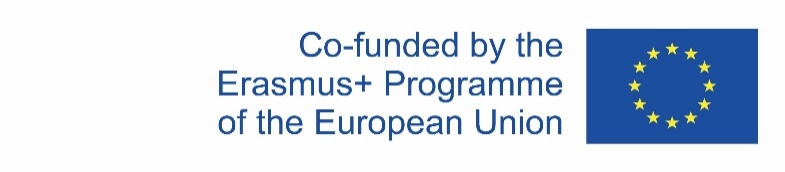 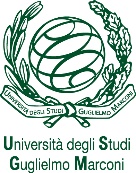 TRAVEL AND COST OF STAY: Supporting documents
*Non-exhaustive list
To send with Final Financial statement
38
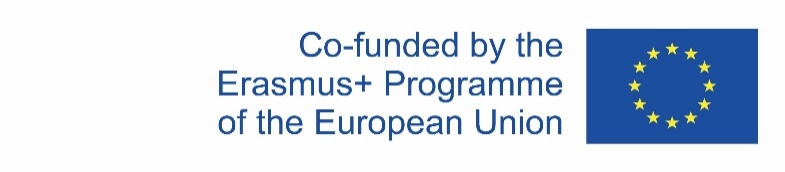 Important recommendations for Equipment
Send the list of revised equipment within 6 months by the beginning of the project (June 2021)

 Purchased and installed not later than 12 months before the end of the project
39
[Speaker Notes: Equipment should be instrumental to the objectives of the project and should therefore be purchased at the beginning of the project implementation period. The procurement and delivery of equipment to Partner Country institutions is often a rather complex procedure that should be taken into consideration at the planning stage. In addition, as above mentioned, VAT is not considered as an eligible project cost. Therefore, the measures for the exemption should be launched sufficiently in advance to the purchase of the equipment.]
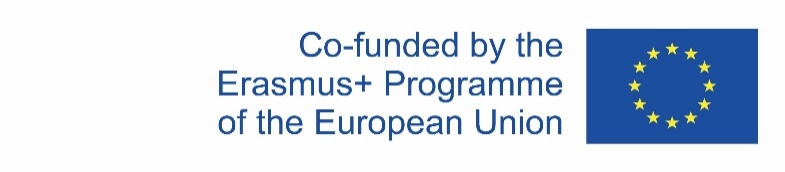 Important recommendations for Equipment
Send the list of revised equipment within 6 months by the beginning of the project (June 2021)

 Purchased and installed not later than 12 months before the end of the project
40
[Speaker Notes: Equipment should be instrumental to the objectives of the project and should therefore be purchased at the beginning of the project implementation period. The procurement and delivery of equipment to Partner Country institutions is often a rather complex procedure that should be taken into consideration at the planning stage. In addition, as above mentioned, VAT is not considered as an eligible project cost. Therefore, the measures for the exemption should be launched sufficiently in advance to the purchase of the equipment.]
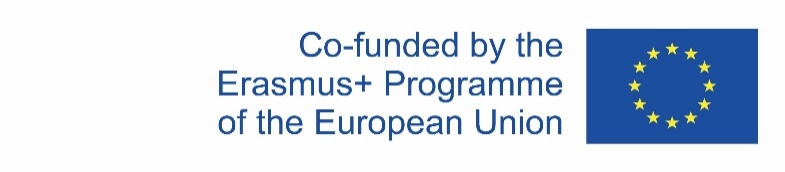 Exchange rate
Requests for payment and financial statements must be in euros.

Beneficiaries with general accounts in a currency other than the euro must convert costs incurred in another currency into euros at the average of the daily exchange rates published in the Official Journal of the European Union, determined over the corresponding reporting period, available at: http://www.ecb.europa.eu/stats/exchange/eurofxref/html/index.en.html
Beneficiaries with general accounts in euros must convert costs incurred in another currency into euros in accordance with their usual accounting practices.
41
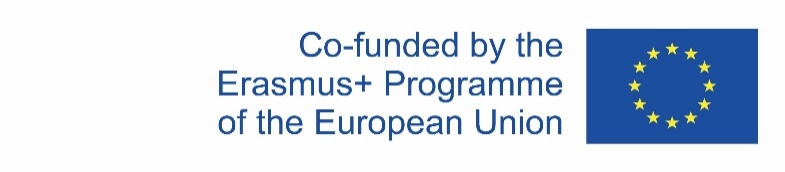 Exchange rate
1) From start of eligibility period until receipt of second pre-financing: monthly rate of  reception of SECOND PRE-FINANCING – 21 MONTH 

2) From date of receipt of second pre-financing until end of eligibility period: 
monthly rate of  reception of SECOND PRE-FINANCING
All transactions must be declared in EUR in the Final Report 
See the excel sheet of the financial statement
42
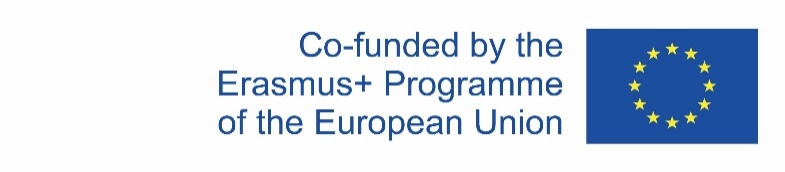 Exchange rate
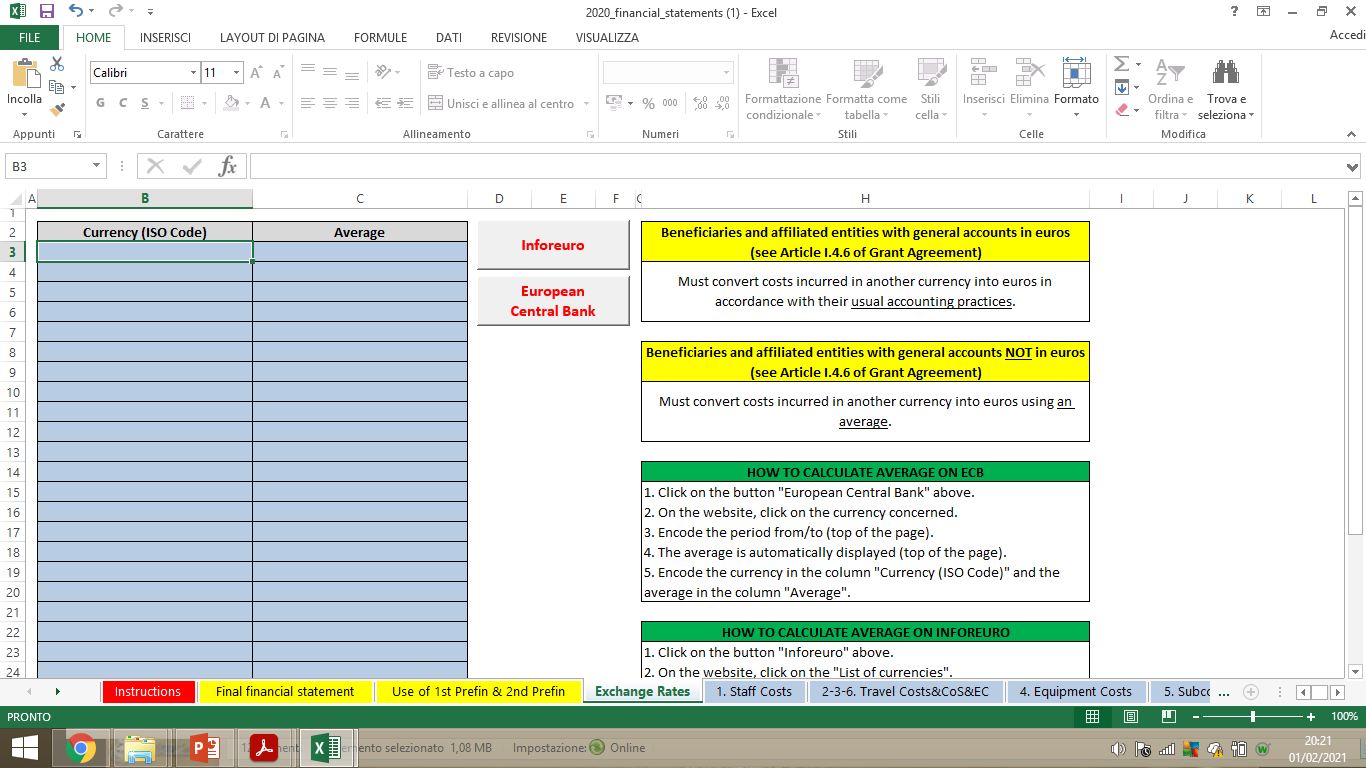 43
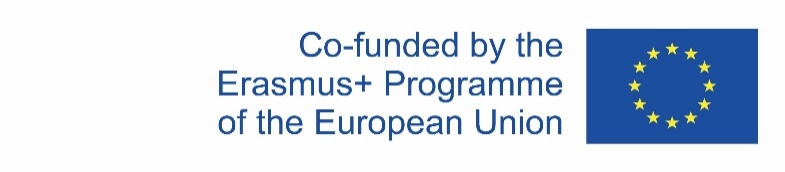 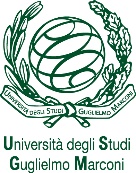 Amendments
Request change of			Done through…….
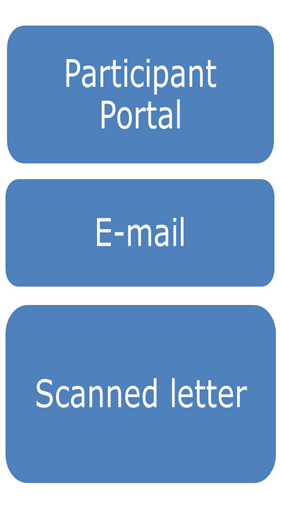 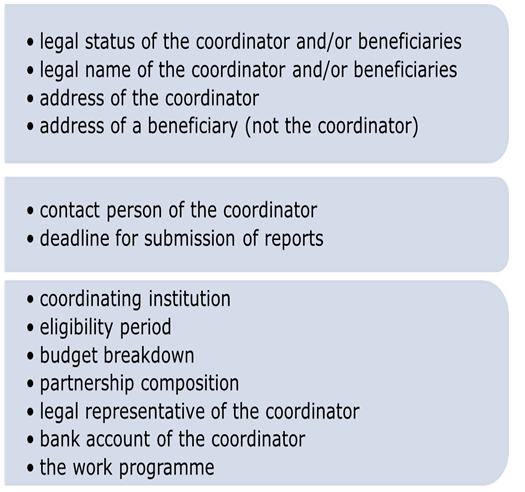 44
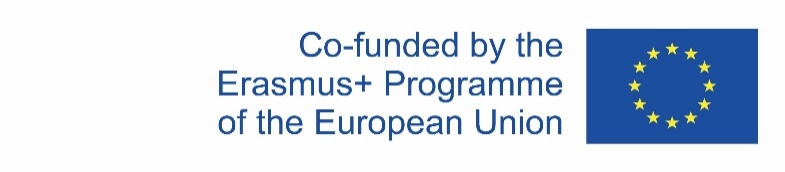 Amendments: Budget Transfers(between budget headings)
Increase by MORE than 10%
Amendment
 Ceilings cannot be exceeded
45
3rd internal reporting
IV tranche 20% of prefunding
1st internal reporting: 
II tranche 30% of prefunding
January 
2024
M36
September 2022
M21
November 2021
 M10
April 2023
M28
Interim report for the EACEA and 2nd internal reporting
III tranche 20% of prefunding
After the approval of the Final report to EACEA
V tranche 10% of funding
Approximately April 2024
46
[Speaker Notes: TEMPLATES TO BE PROVIDED BY MID MARCH ON DRIVE. Each partner must fill in the document but the WP leader will have the task to provide an overview of their wP]